ACFHP Science and Data Committee DEIJ Data Layers Decision Tree
April 22, 2022
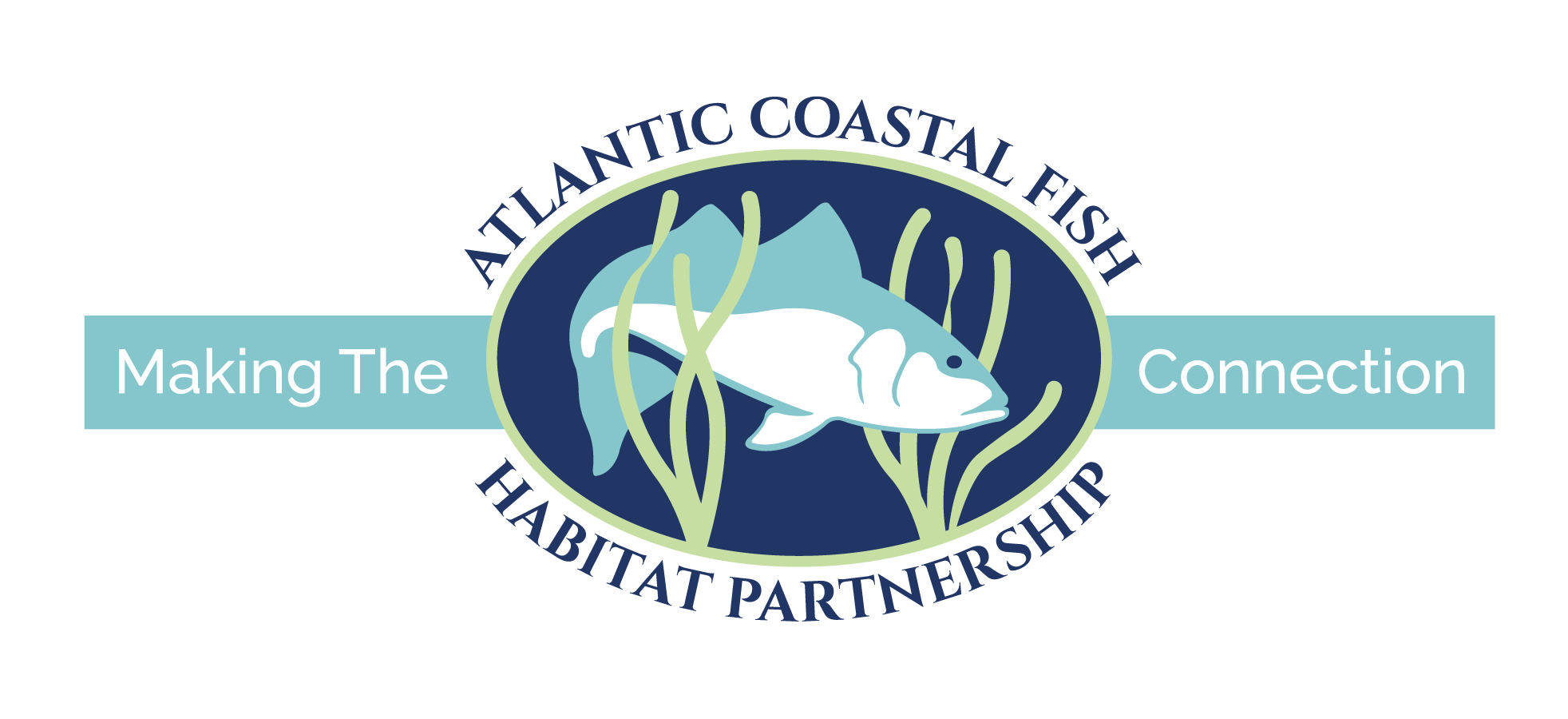 Decision Tree Part A
Are you satisfied with EPA’s Environmental Justice Screening and Mapping Tool methodology?
no
yes
What do you suggest as an alternative? Discuss.
Any obvious data layers missing?
no
yes
Which layers? Discuss.
How should ACFHP consider these layers?
In depth analysis to determine ACFHP focus other than geography (multi-year, more $)
Quick analysis to determine Strategic plan priorities other than geography
Use results to inform project selection criteria
Other. Discuss.
In depth analysis for geographic focal areas (multi-year, more $)
Quick analysis to set geographic priorities for Strategic Plan
Decision Tree Part B
Which data layers should we consider? Discuss.
Should we use raw data or the indices/percentiles?
indices
raw
nationally
by state
What should be our cutoffs/how should we score each layer? Discuss.
Points for each layer above cutoff
Any layer above the cutoff counts
How do combine the layers for a final index?
Other